МБДОУ детский сад «Оленёнок»

Дистанционное музыкальное занятие
(3 неделя, Ноябрь)

Старшая группа







Музыкальный руководитель - Башкирцева Н.О.
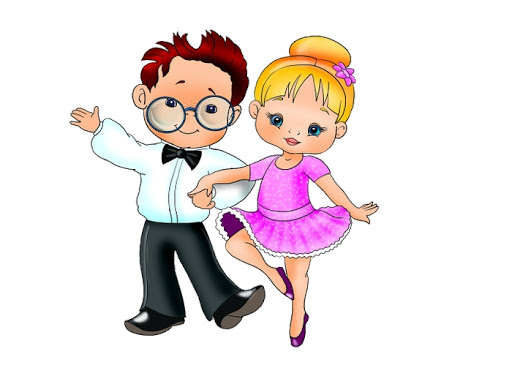 Музыкально-ритмическое движение
Танцевальное движение «Кружение»

Рекомендации родителям: Учить кружиться на носочках. Во время кружения нужно «подтянуть себя вверх, как «струнка». Спину держать прямо, руки на поясе.
Музыкальное произведение:  «Украинская народная мелодия»
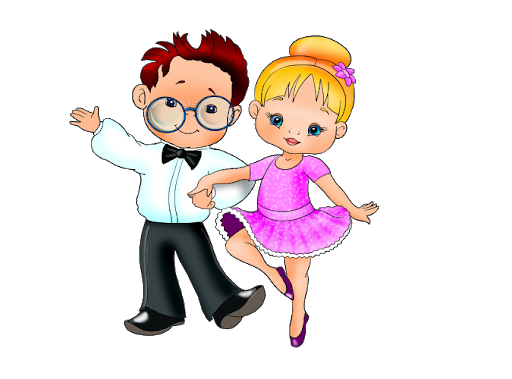 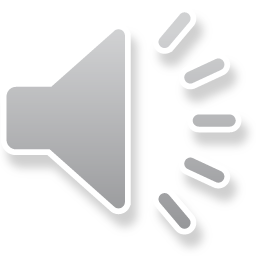 Слушание  музыки
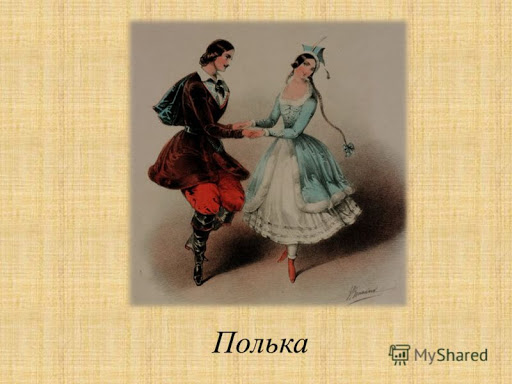 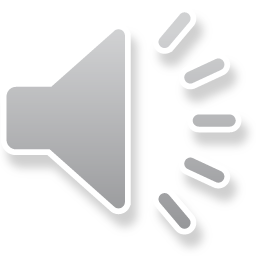 Музыкальное произведение:  «Полька» музыка П.И. Чайковского
Прослушать «Польку»  - фортепианное исполнение.
Предложить потанцевать изменяя движения в соответствии с музыкой (трехчастная форма).
Распевание
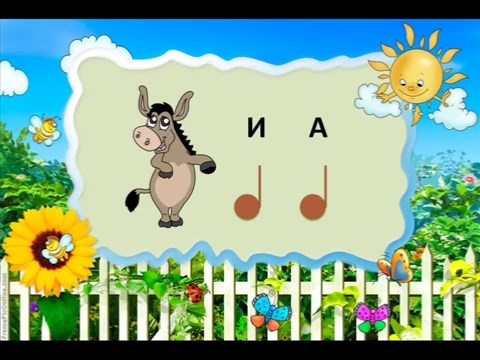 Рекомендации родителям: 
Спойте звуки – И-,  - А- . Протяжно.
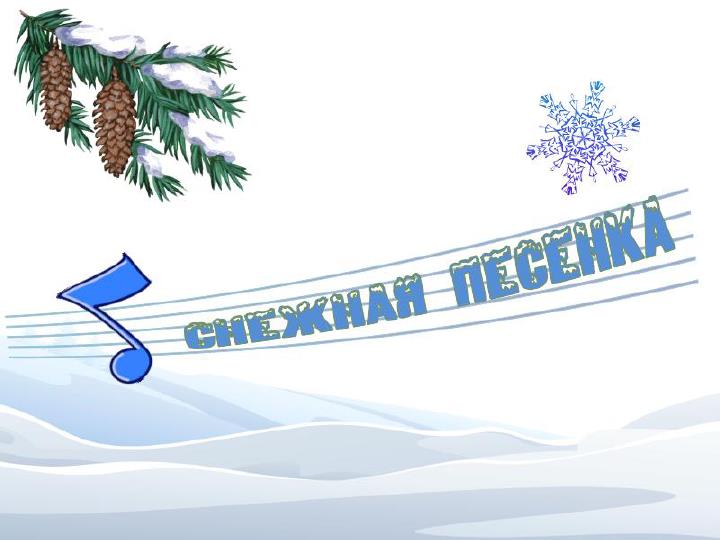 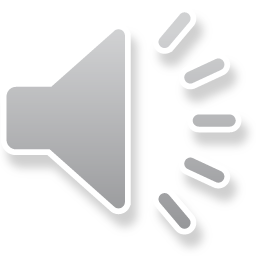 «Снежная песенка» муз. Д. Львова- Компанейца

Рекомендации родителям: 
Вместе прослушайте музыку, а затем разучите слова песни
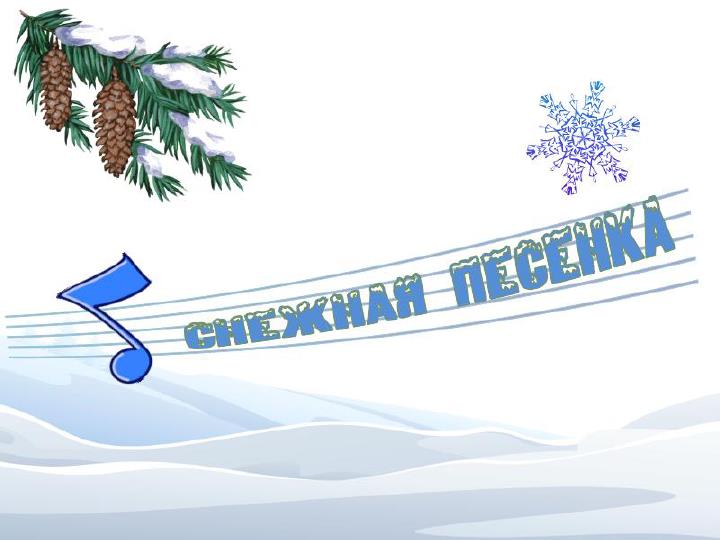 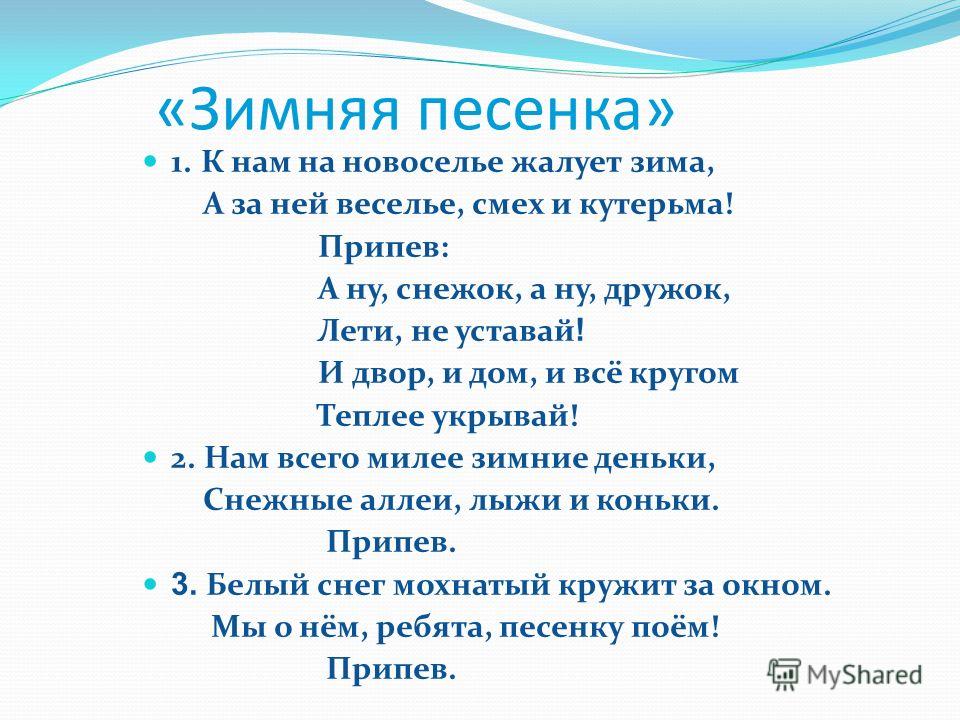 Музыкальная игра «Займи место»
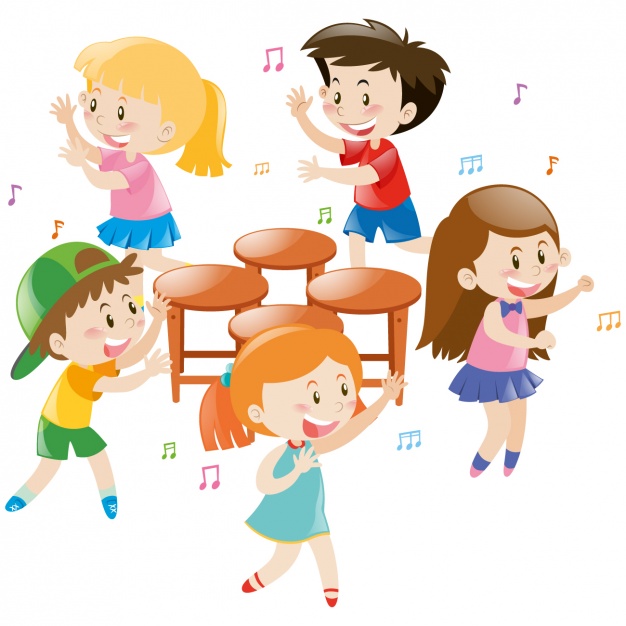 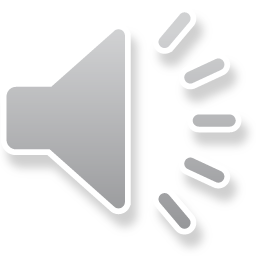 Рекомендации для родителей:  
На 1 стул поставить игрушку-кошку,
 2 стул – игрушку собачку, 
3 стул - свободный. 
Звучит музыка с её окончанием нужно занять свободный стул .
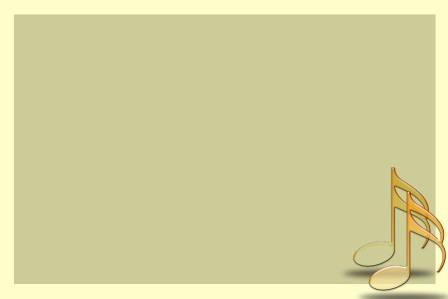 Рефлексия



1. Обсудите с ребёнком, какой вид деятельности понравился больше всего?


2. Вспомните, как называется песня которую вы пели?


3. В какую музыкальную игру поиграли?